PROCESSES & WATER FILTERS
EG1004  |  LAB 8
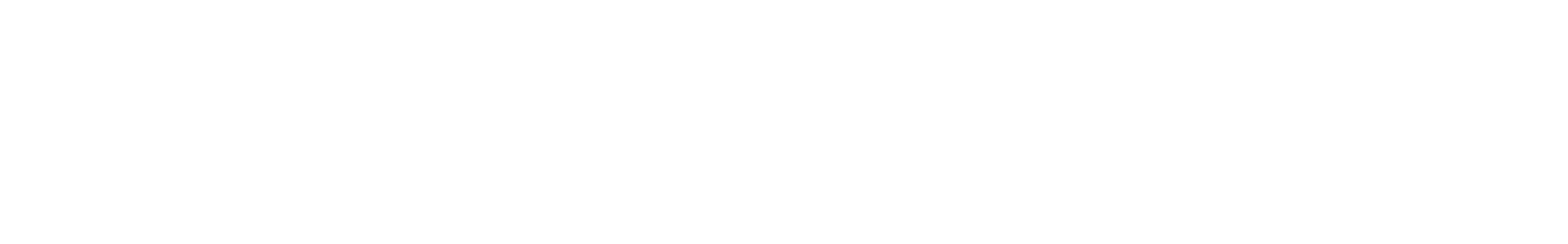 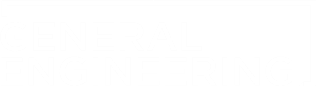 OVERVIEW
Objective
Background Information
Materials
Procedure
IDBE Implementation
Assignment 
Closing
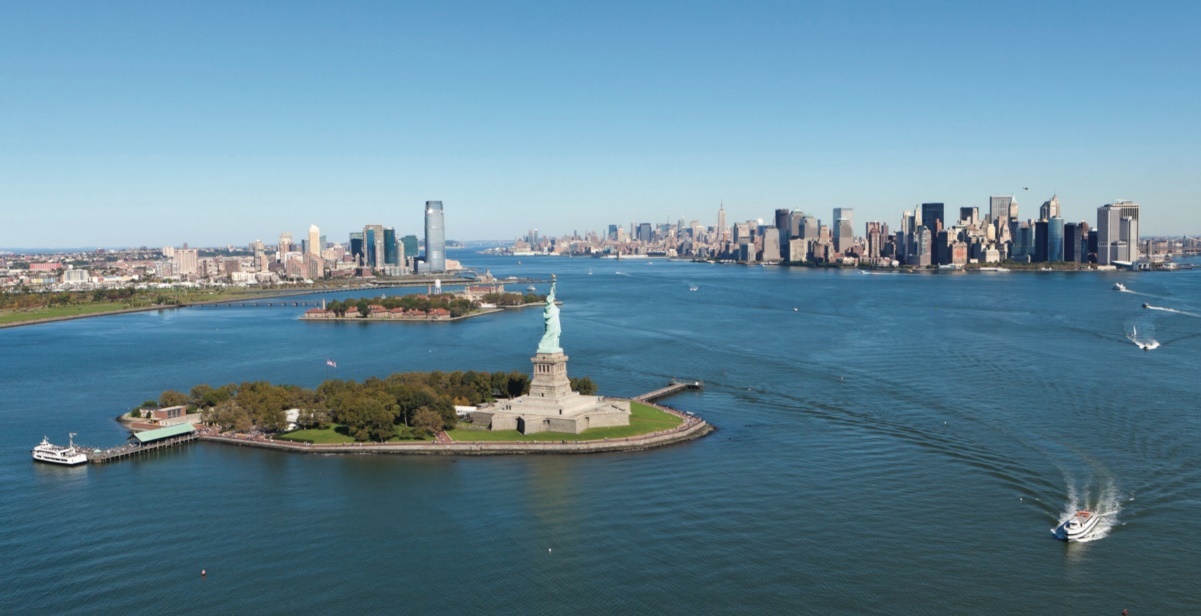 Figure 1: Hudson River Courtesy of Hudson River Foundations
1
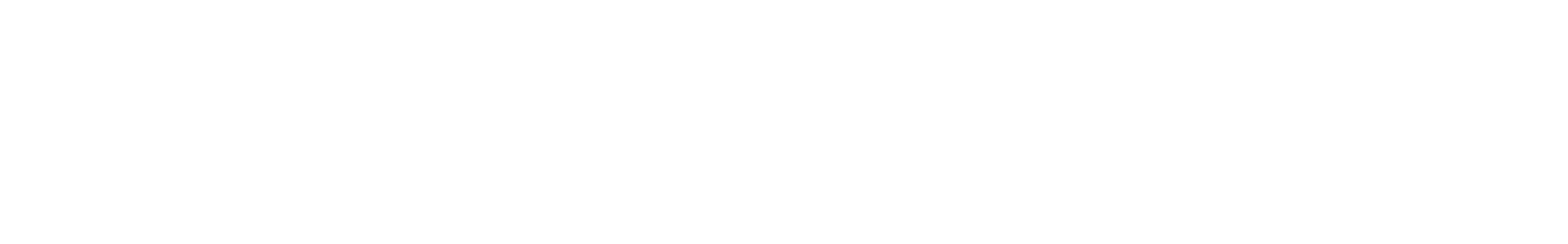 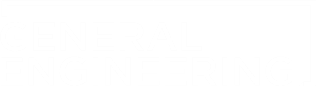 OBJECTIVE
To understand the processes behind a water treatment system
To design and assemble an efficient water filter 
To design a process flow diagram of an industrial-scale water filter
2
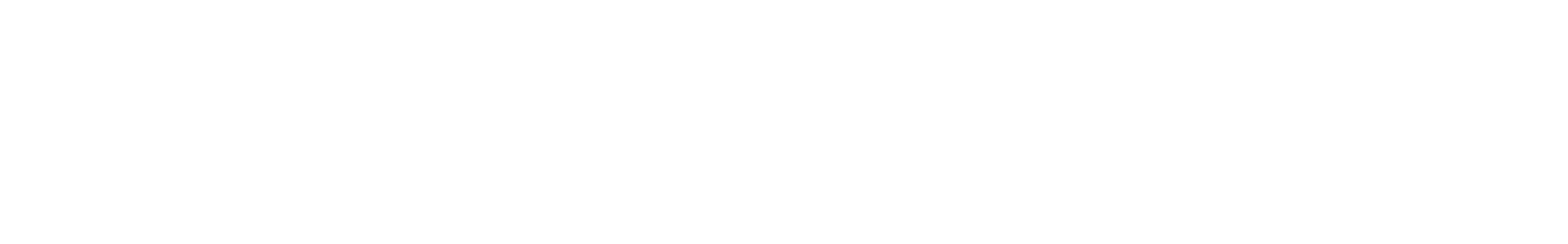 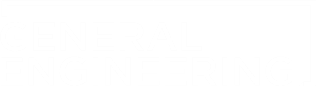 BACKGROUND INFORMATION
Water treatment system:
Coagulation & flocculation – addition of chemicals to create flocs
Sedimentation – flocs settle to bottom
Filtration – physical removal of flocs
Disinfection – kills bacteria, viruses, and parasites
Storage – store in water tank
** This lab will focus on steps 1-3 of the water treatment system
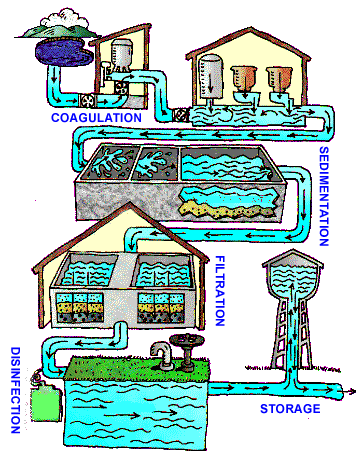 Figure 2: Water Treatment System
3
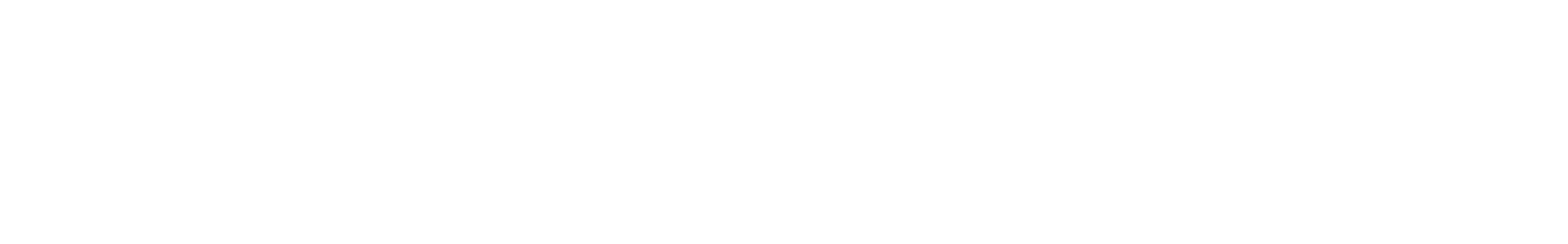 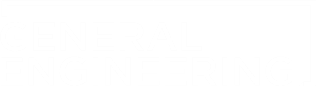 BACKGROUND INFORMATION
pH – measure of acidity and alkalinity
Logarithmic scale of concentration of hydrogen ions
Below 7 is acidic, 7 is neutral, over 7 is basic (alkaline)
Ideal pH for drinking water is 6.5 – 8.5
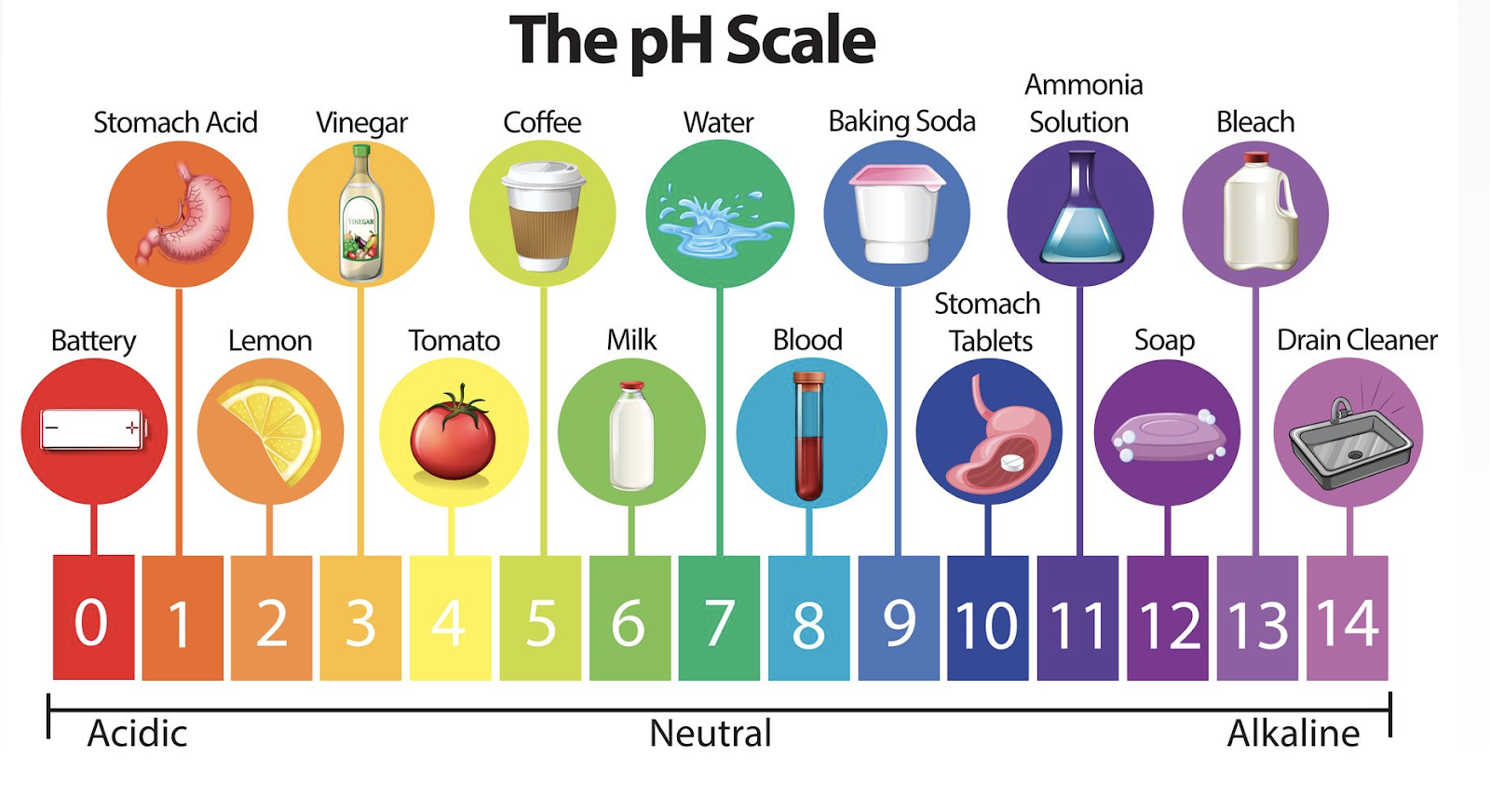 Figure 3: Examples of pH
4
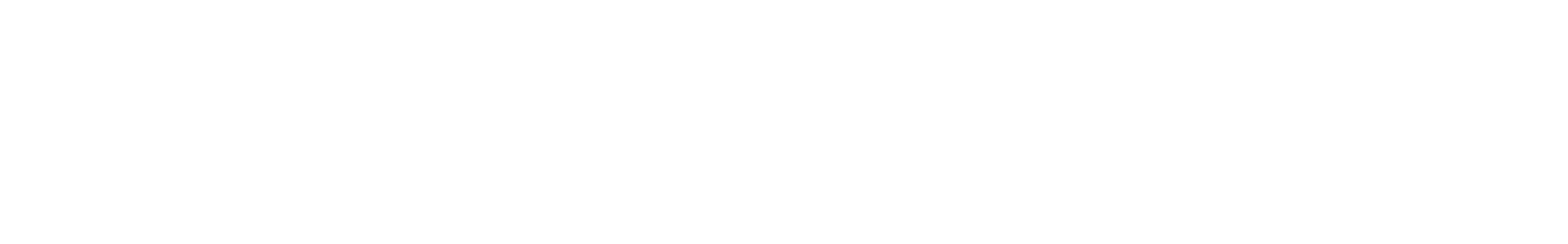 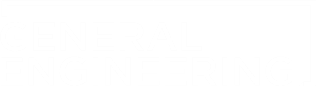 BACKGROUND INFORMATION
pH strip – strip of filter paper that changes color based on pH
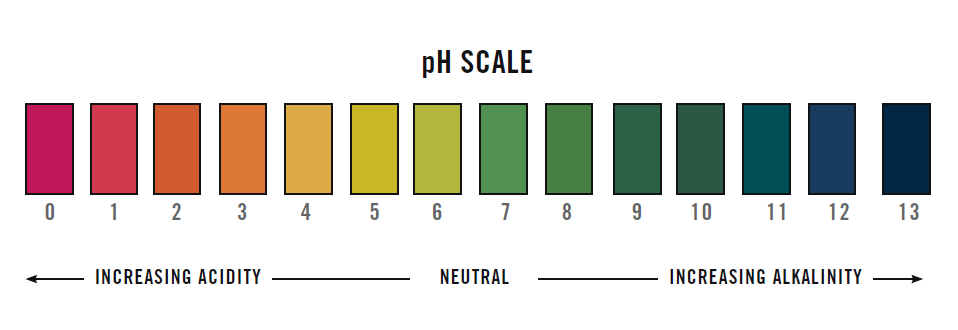 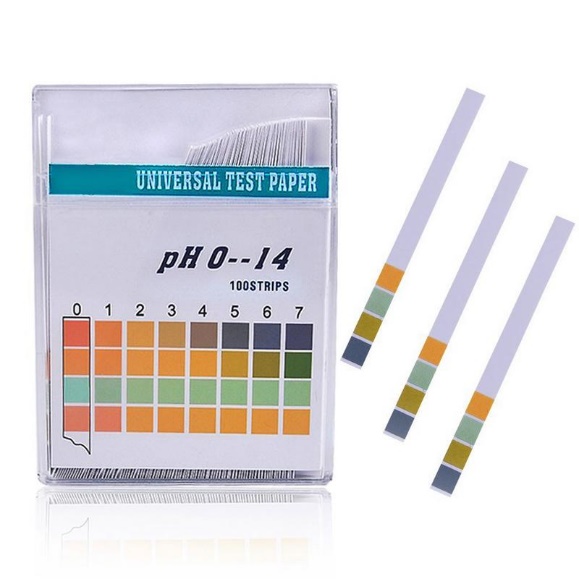 Figure 4: pH Scale (Left) and pH Strips (Right)
5
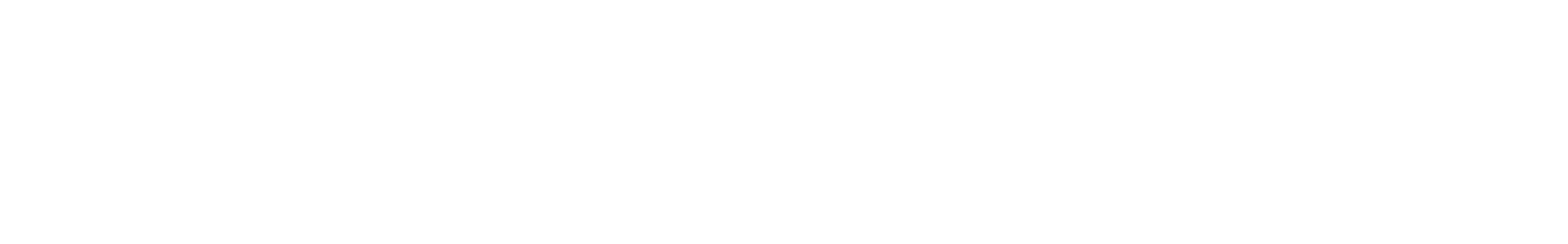 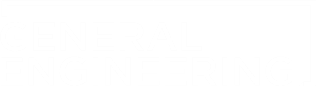 BACKGROUND INFORMATION
Turbidity
Optical characteristic of water; measure of a liquid’s clarity
Found by measuring the amount of scattered light caused by various materials in water 
The higher the intensity of scattered light, the higher the turbidity due to particles in the water 

Importance to Drinking Water: Microorganisms attached to particles are more likely to survive the disinfection process of water treatment systems
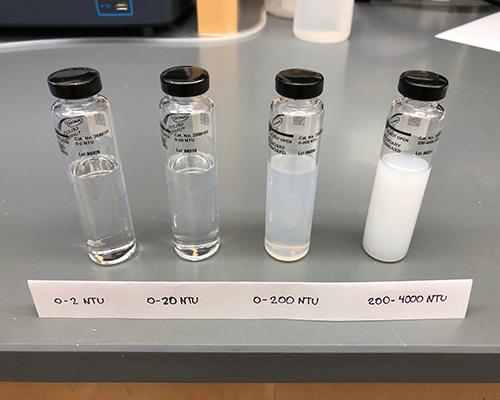 Figure 5: Water samples of varying turbidity
6
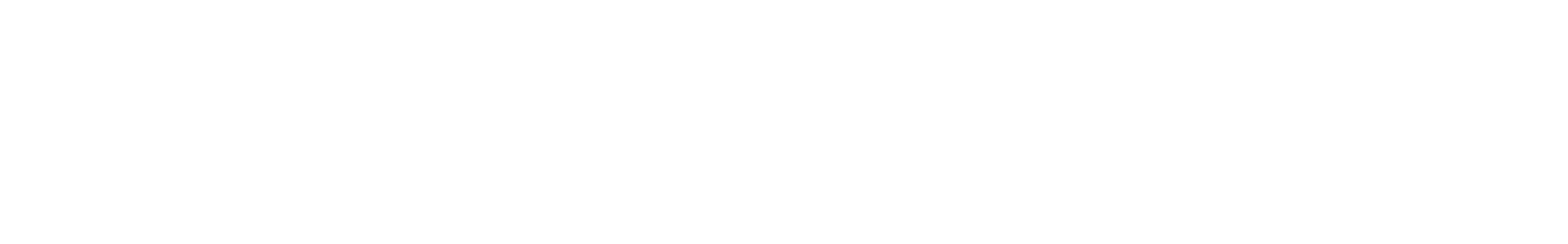 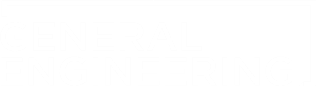 BACKGROUND INFORMATION
Turbidity Sensors
Returns the Voltage (V) of the water sample 
The higher the turbidity or % scattered light, the lower the output voltage
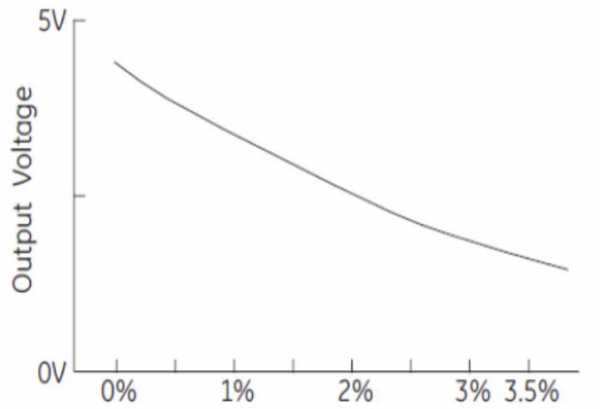 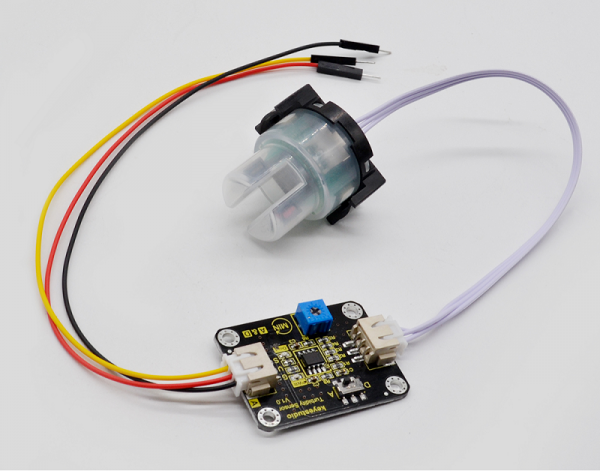 Output Voltage (V)
%  Scattered Light
Figure 6: Turbidity Sensor
Figure 7:  Voltage vs. Scattered Light
7
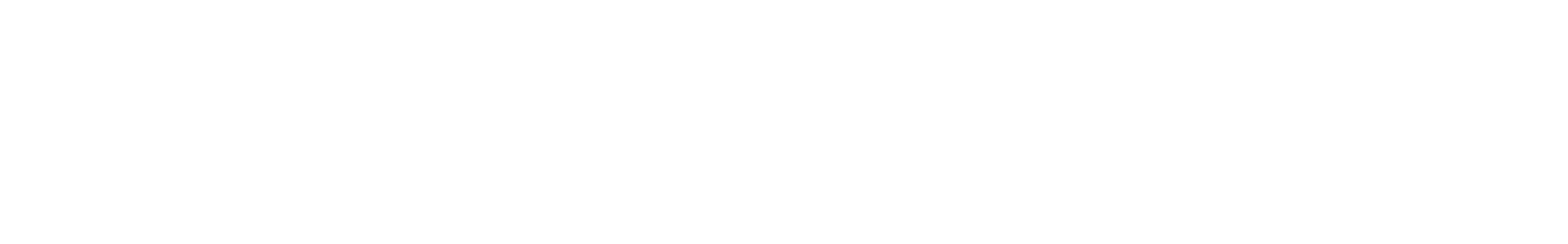 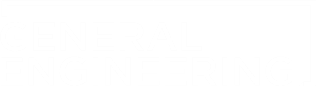 BACKGROUND INFORMATION
Process flow diagram (PFD) – relays information about a process design
Process vessel & equipment
Process and utility lines
Full energy and material balance
Composition of every stream
Bypass and recycle streams
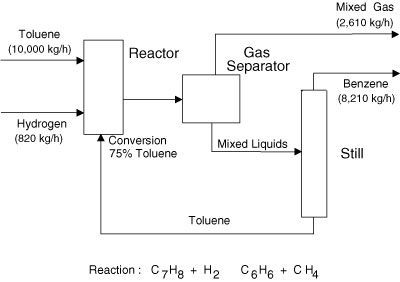 Figure 8: Simple PFD Courtesy of InformIT
8
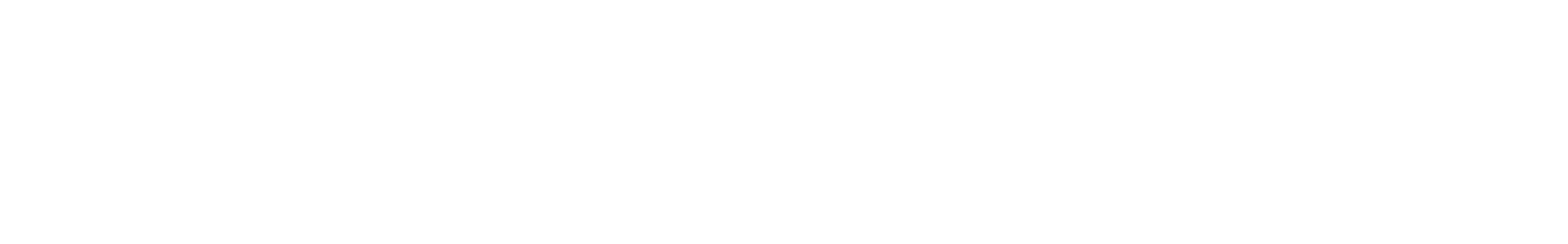 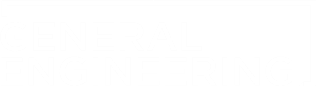 BACKGROUND INFORMATION
Mass balance – the conservation of mass applied to a process
Whatever comes in must come out
Input + Generation = Output + Consumption
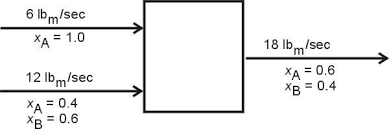 Figure 9: Simple Mass Balance Courtesy of NYU
9
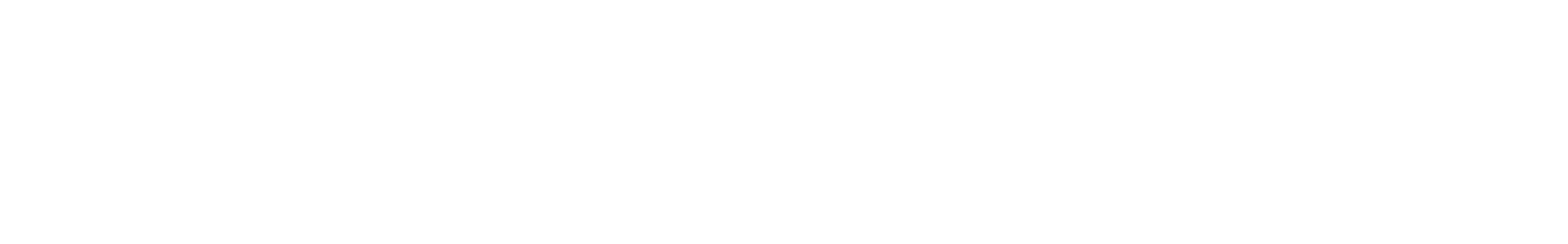 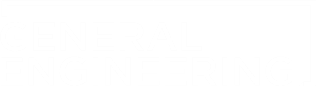 BACKGROUND INFORMATION
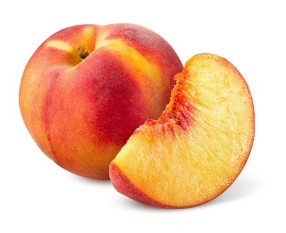 Example process:
Three streams enter a mixer:
500 kg/s pineapple juice
100 kg/s frozen strawberries
75 kg/s fresh peaches
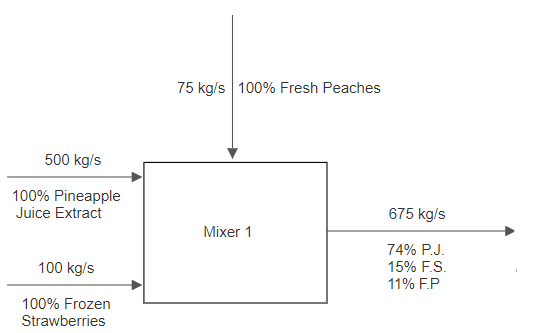 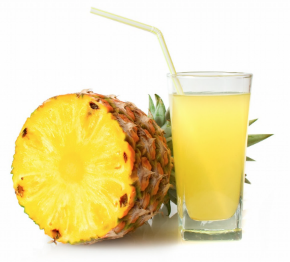 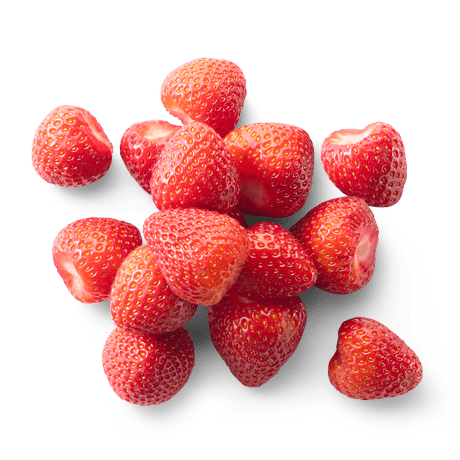 Figure 10: First Process Unit Example
10
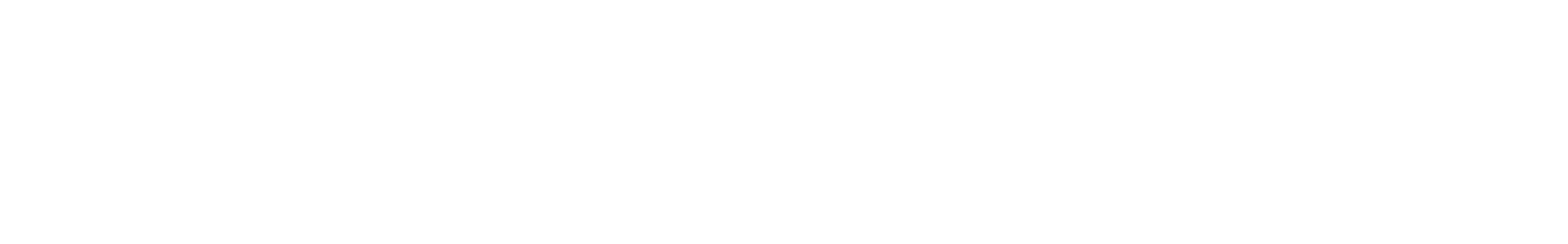 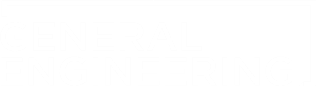 BACKGROUND INFORMATION
Next, product stream enters a strainer:
20% exits as solid and goes into the trash
80% exits as liquid extract
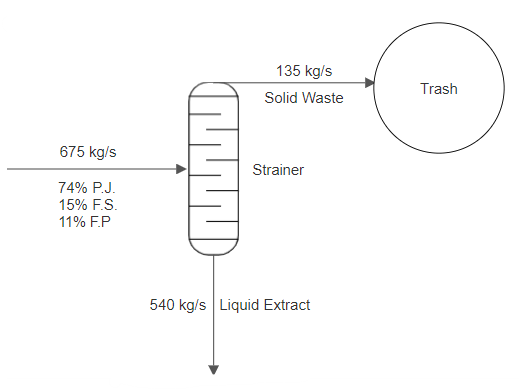 Figure 11: Second Process Unit Example
11
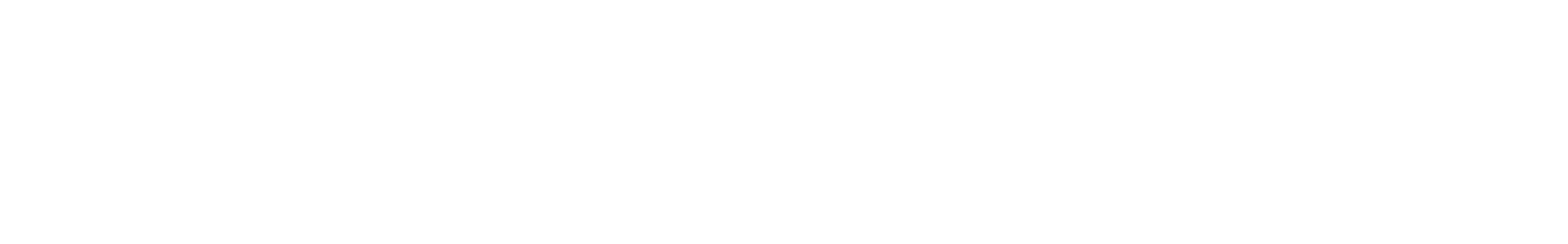 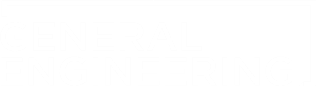 BACKGROUND INFORMATION
Lastly, liquid extract enters another mixer with another stream:
700 kg/s club soda
Product stream then enters storage unit
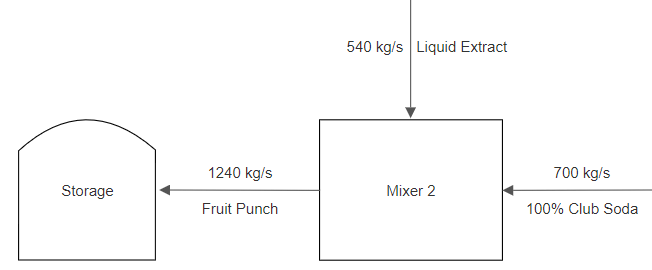 Figure 12: Third Process Unit Example
12
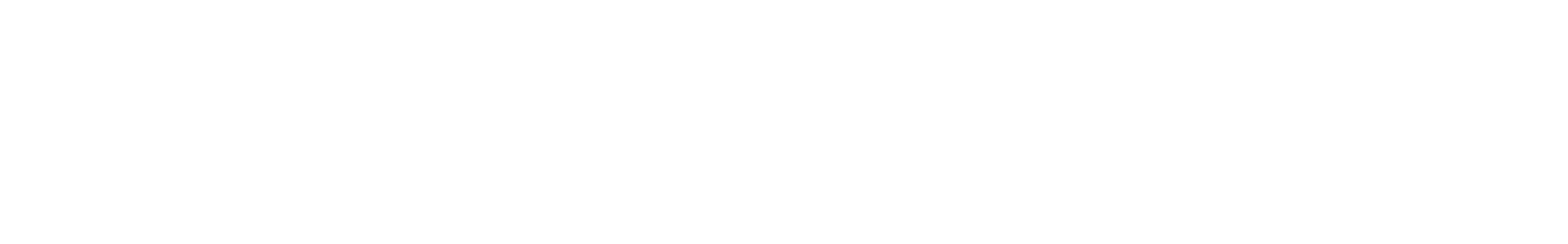 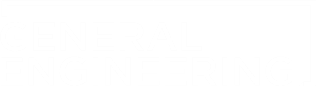 BACKGROUND INFORMATION
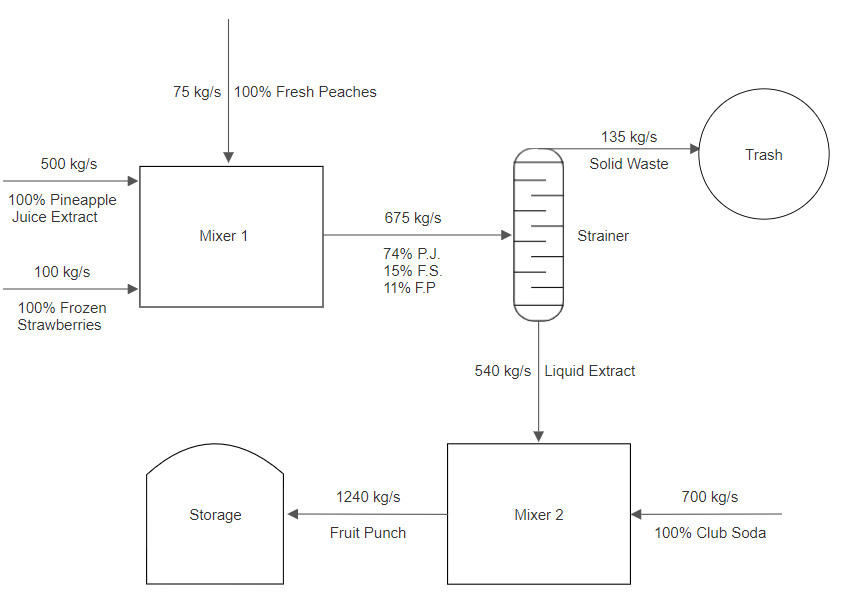 Combine all the parts to make the complete PFD
Figure 13: Complete Process Flow Diagram Example
13
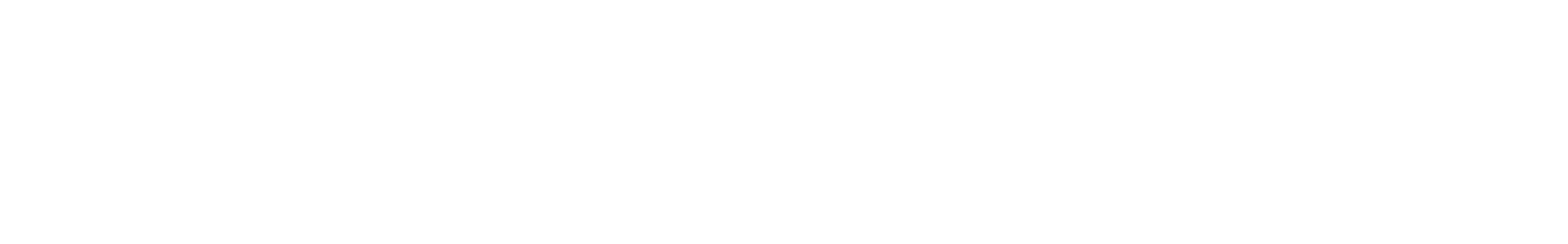 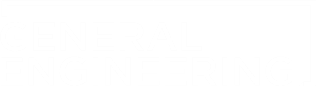 MATERIALS
Lab PC
pH strips
Contaminated water
Beaker
Funnel
Erlenmeyer flask
Scale
Alum
Sodium bicarbonate
Glass stirring rod
Gravel
Sand 
Activated carbon
Turbidity Sensor
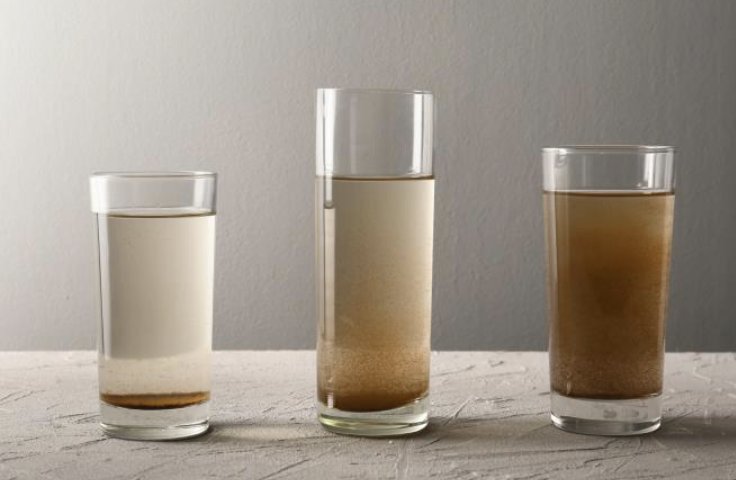 Figure 14: Turbid Water Example
14
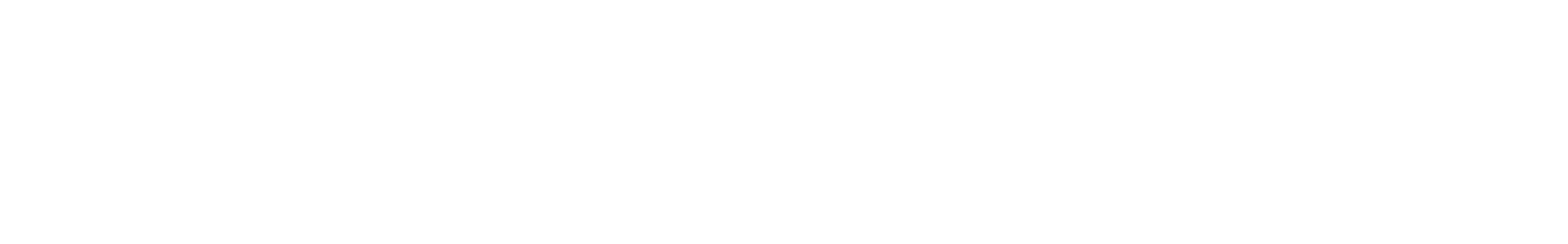 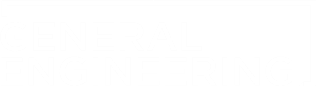 PROCEDURE
Part 1: Water filter design analysis- Excel exercise
Part 2: Initial Data
Part 3: Balance the pH of the contaminated solution
Part 4: Flocculation and coagulation
Part 5: Water filter design and assembly
Part 6: Process flow diagram
15
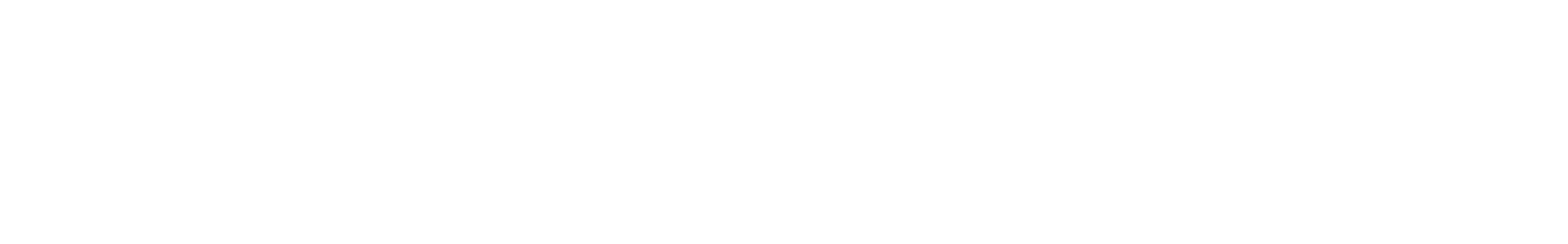 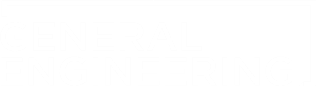 DESIGN CONSIDERATIONS
Water filter design is judged by a Competition Ratio (CR):


Design must include at least 3 scoops but no more than 6 scoops
Design must include no more than 3 scoops of each material 
Only 1 Trial is allowed
16
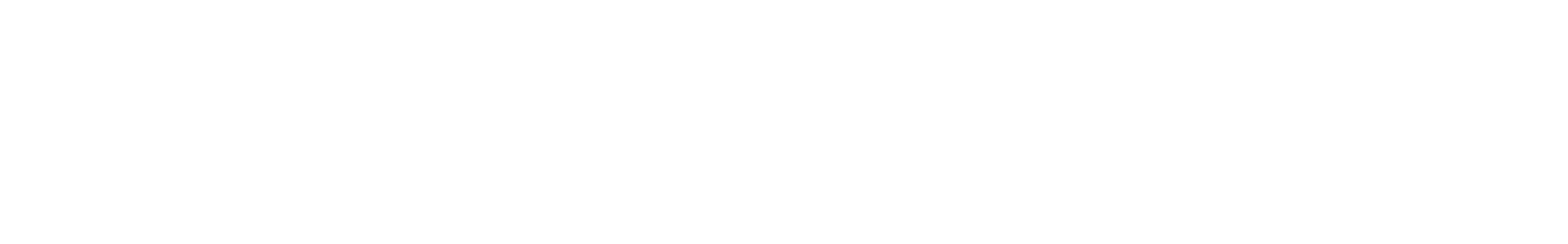 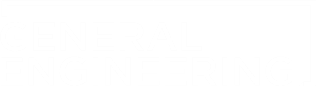 DESIGN CONSIDERATIONS
Table 1: Cost List for Water Filter Design
17
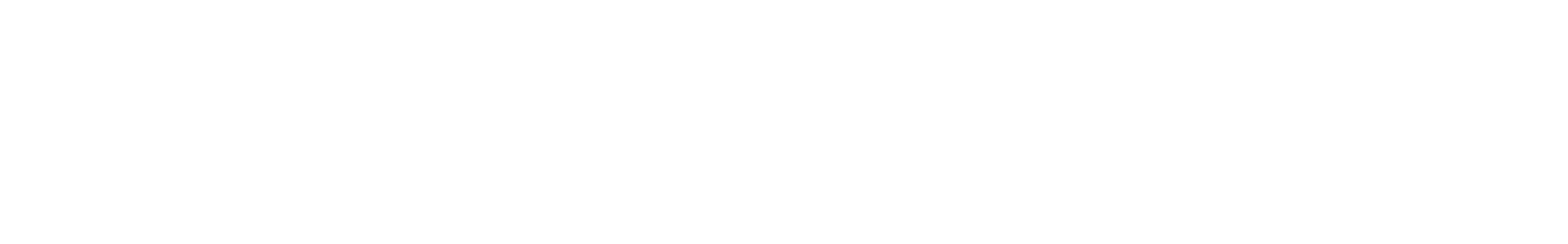 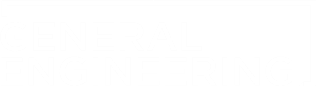 IDBE IMPLEMENTATION
Access to clean water
Necessary for survival
Privilege to some
Disproportionately affects marginalized groups
Public health crisis
Leads to other inequity issues: healthcare, education, property value
Case Study: Flint, Michigan
A city without clean water
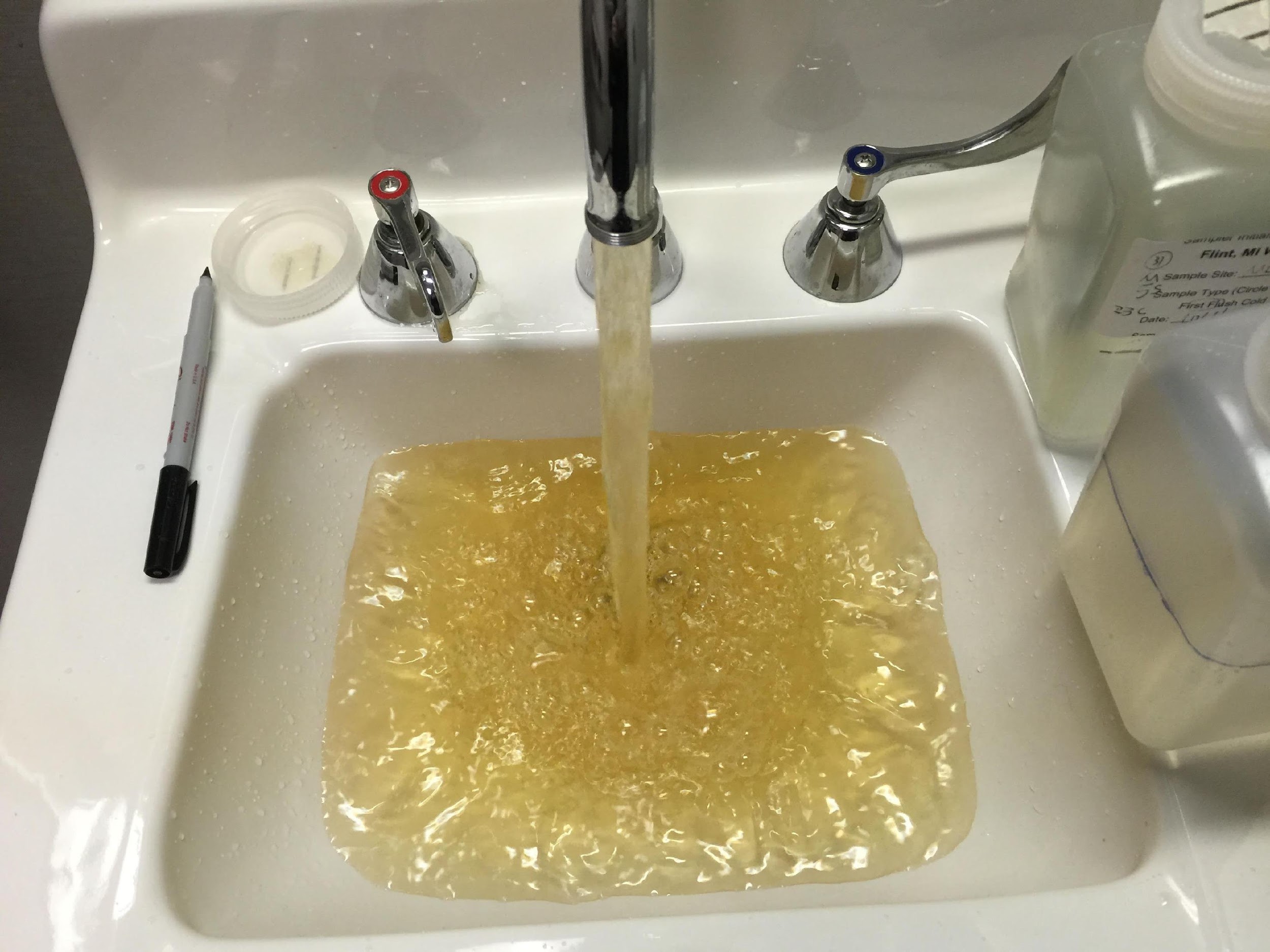 Figure 15: Tap Water in Flint, Michigan
18
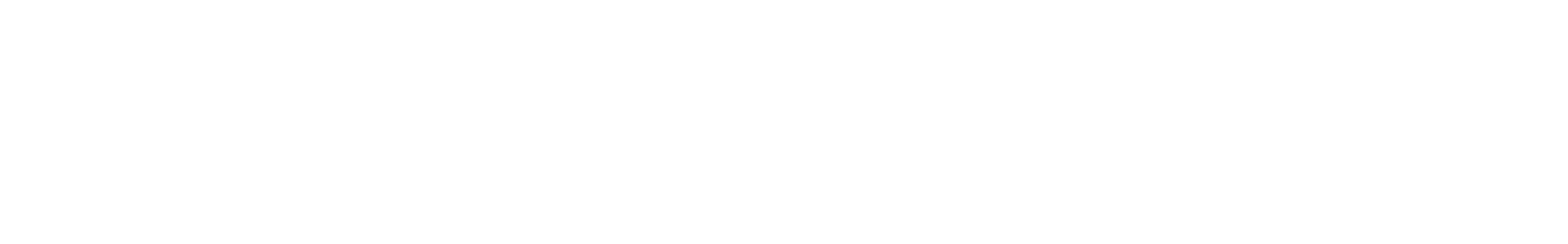 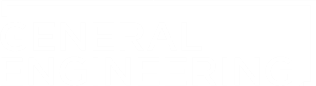 ASSIGNMENT
Team lab report:
Answer discussion questions in manual
Include pictures of water filter design & assembled water filter
Include Excel datasheet with results
Include picture of complete process flow diagram
Due at 11:59 PM the night before Lab 9
Team presentation:
Address discussion points in manual
Include cost of water filter designs
19
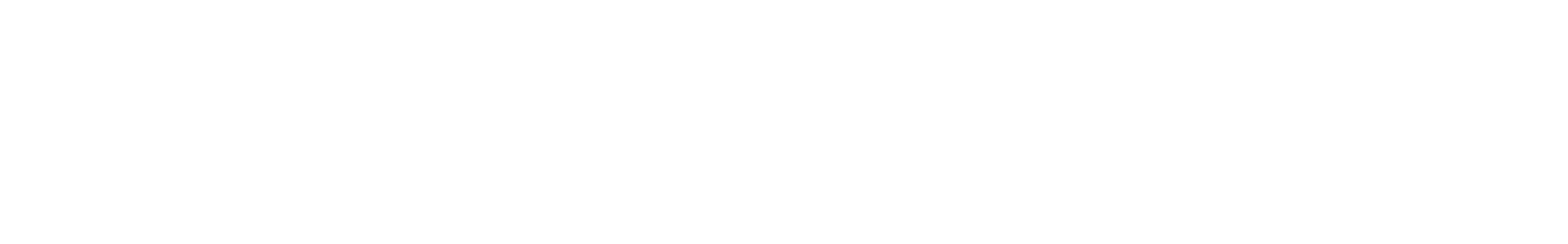 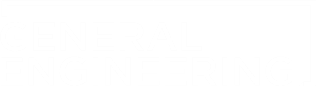 [Speaker Notes: This is their first team lab report, make sure to ask if they have any questions.]
CLOSING
Record all data in Excel datasheet
Take pictures of the filter design, assembled water filter, contaminated water, filtered water, and process flow diagram
Submit all work electronically
Clean up workstations
Return all unused materials to the TA
20
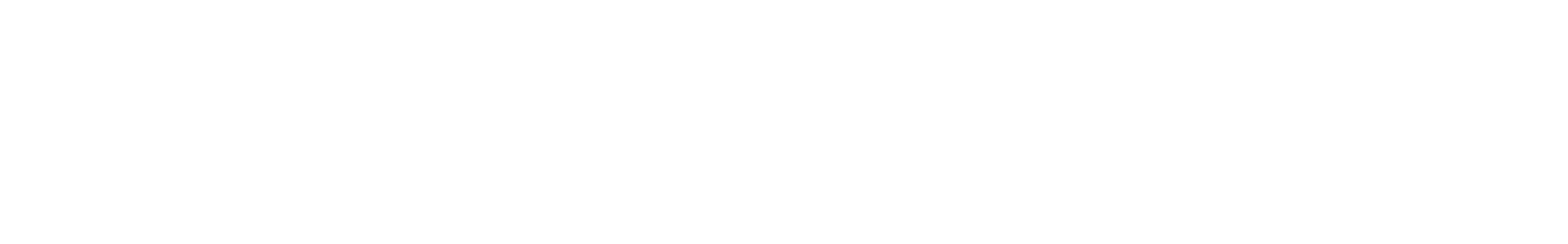 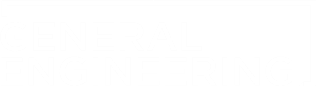 QUESTIONS?
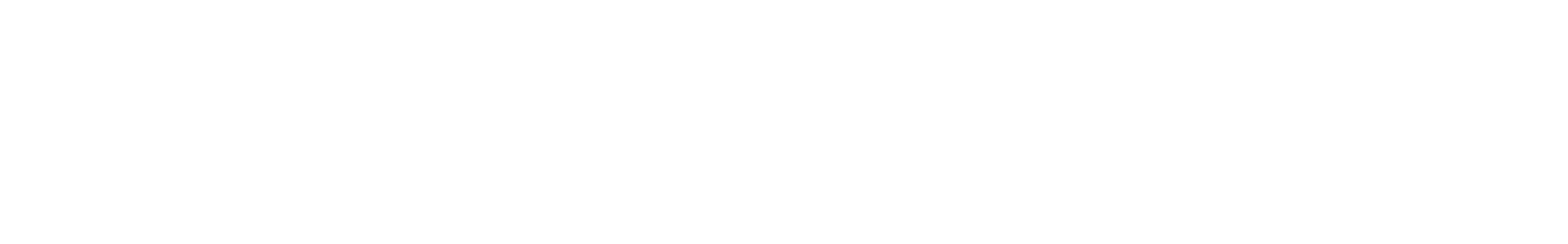 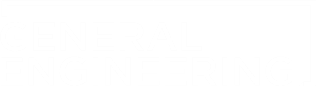